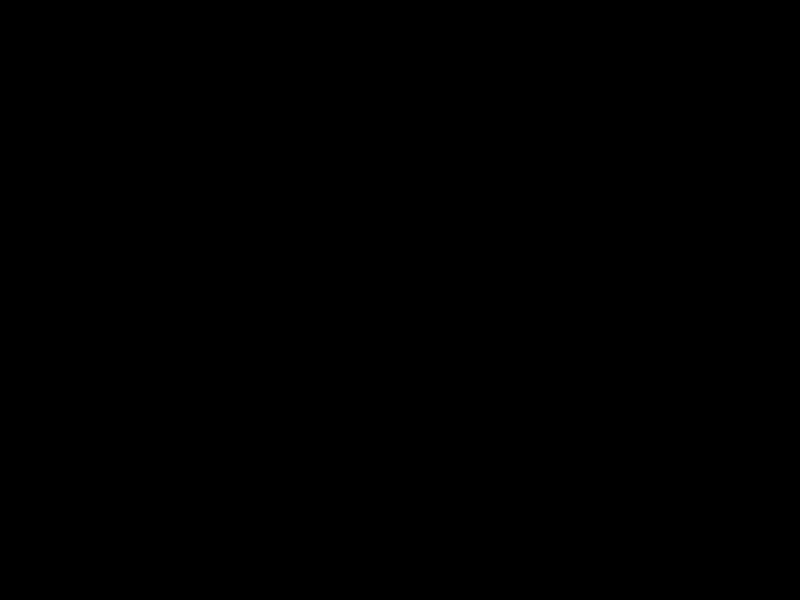 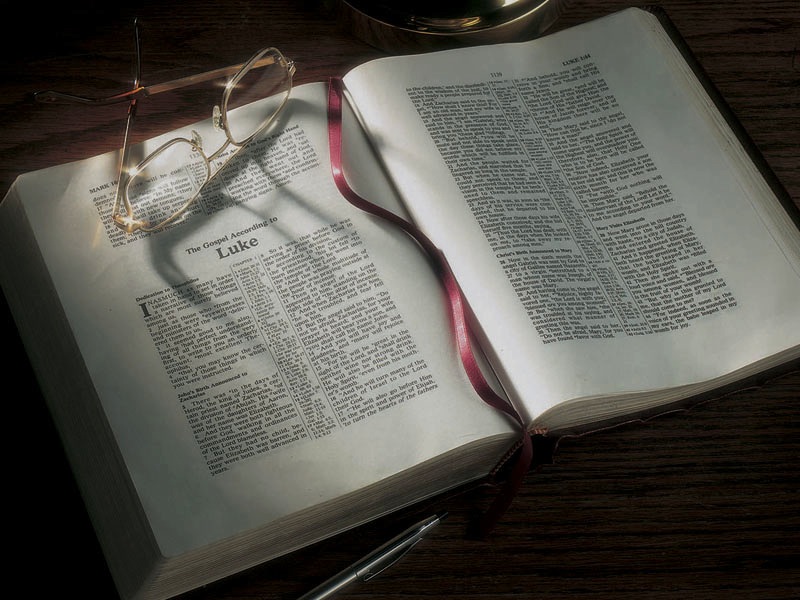 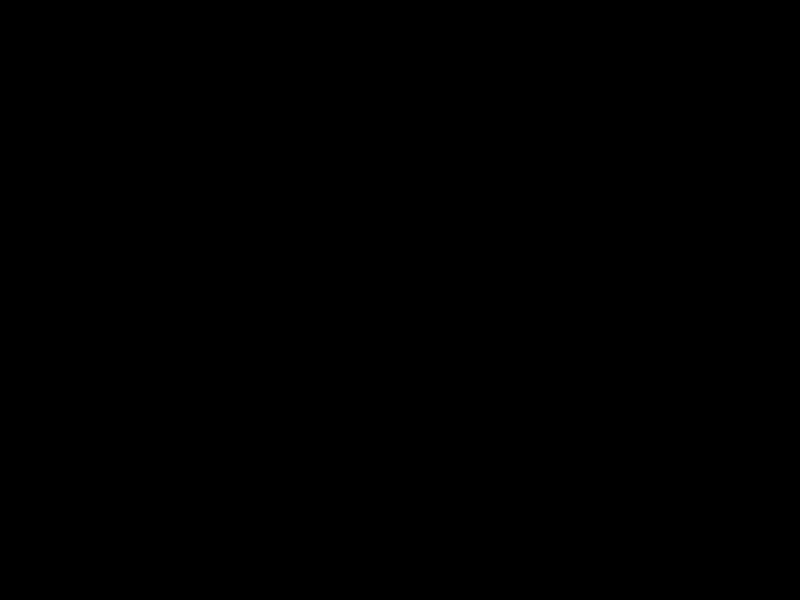 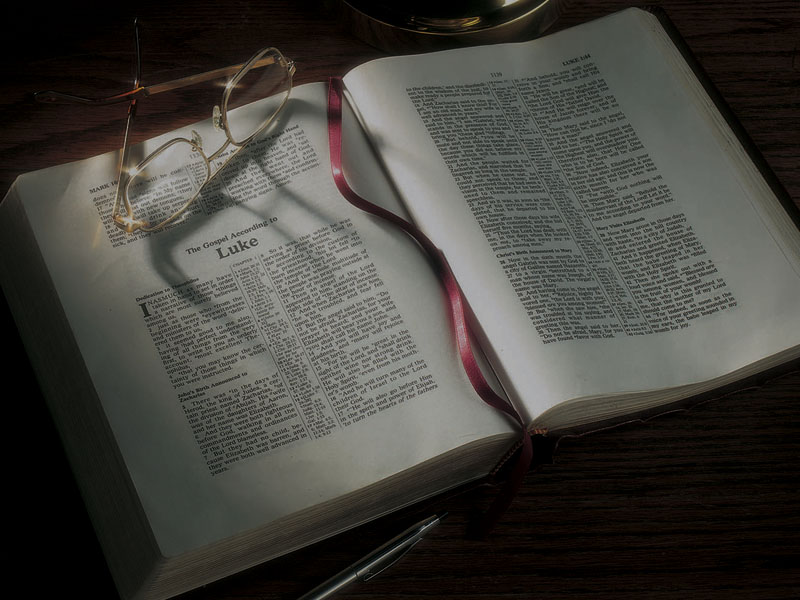 The Gospels

Jesus Confronted Over the Sabbath, Chooses the Twelve
Luke 6:1
1  Now it happened on the second Sabbath after the first that He went through the grainfields. And His disciples plucked the heads of grain and ate them, rubbing them in their hands.
Luke 6:1
1  Now it happened on the second Sabbath after the first that He went through the grainfields. And His disciples plucked the heads of grain and ate them, rubbing them in their hands.
Luke 6:1
1  Now it happened on the second Sabbath after the first that He went through the grainfields. And His disciples plucked the heads of grain and ate them, rubbing them in their hands.

“second Sabbath after the first” = Deuteroprotos sabbaton
Luke 6:1
1  Now it happened on the second Sabbath after the first that He went through the grainfields. And His disciples plucked the heads of grain and ate them, rubbing them in their hands.

“second Sabbath after the first” = Deuteroprotos sabbatondeutero = second, as in Deuteronomyprotos = first, as in prototype
Leviticus 23:15-21
15  ‘And you shall count for yourselves from the day after the Sabbath, from the day that you brought the sheaf of the wave offering: seven Sabbaths shall be completed.
16  ‘Count fifty days to the day after the seventh Sabbath; then you shall offer a new grain offering to the LORD.…
21  ‘And you shall proclaim on the same day that it is a holy convocation to you. You shall do no customary work on it. It shall be a statute forever in all your dwellings throughout your generations.
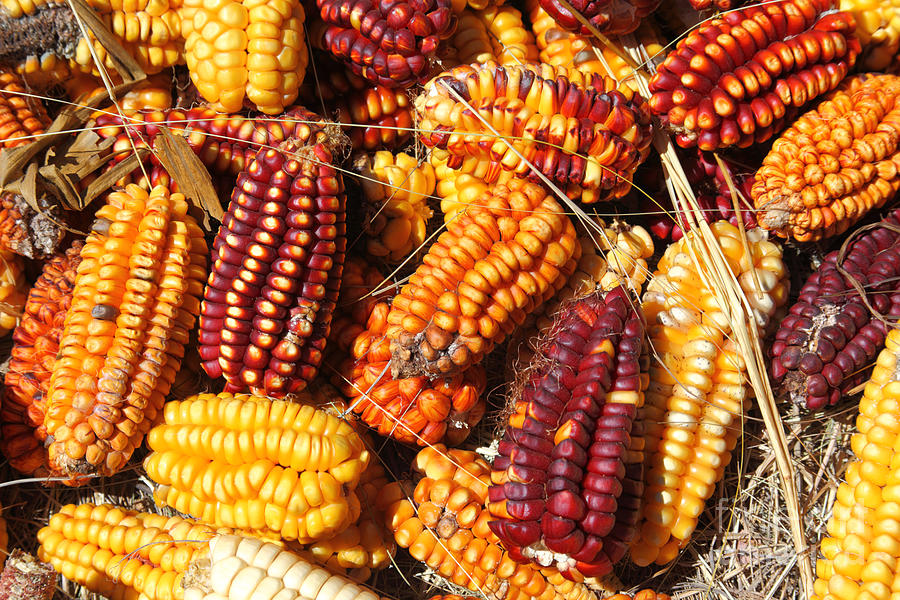 Matthew 12:1-8
1  At that time Jesus went through the grainfields on the Sabbath. And His disciples were hungry, and began to pluck heads of grain and to eat.
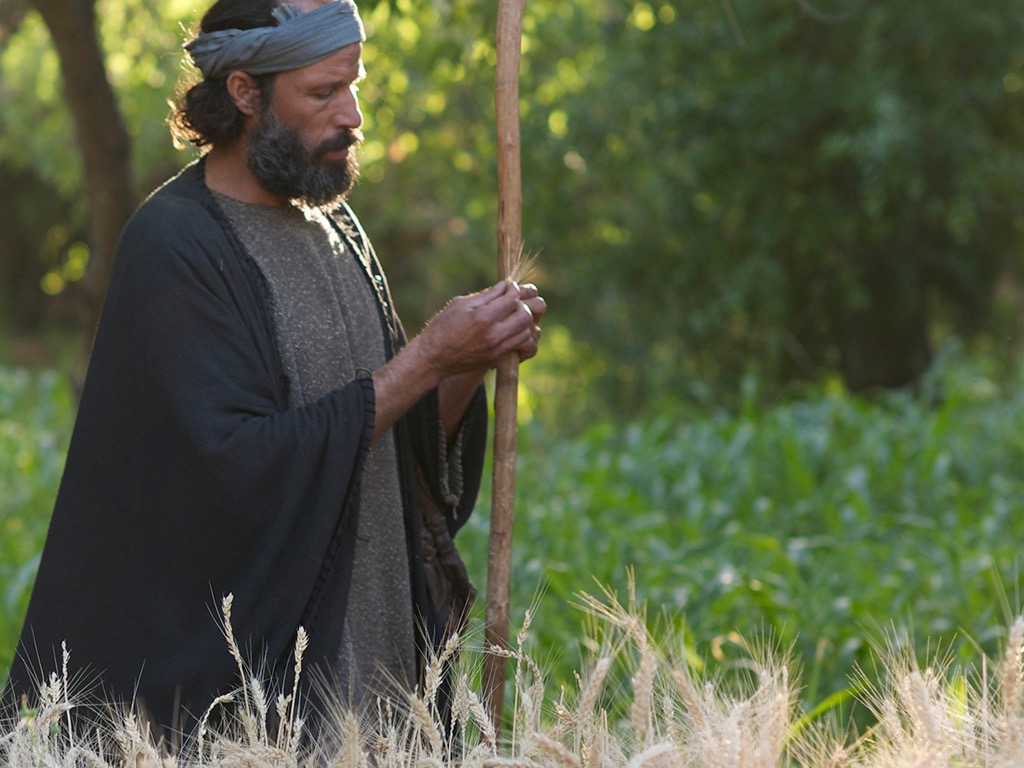 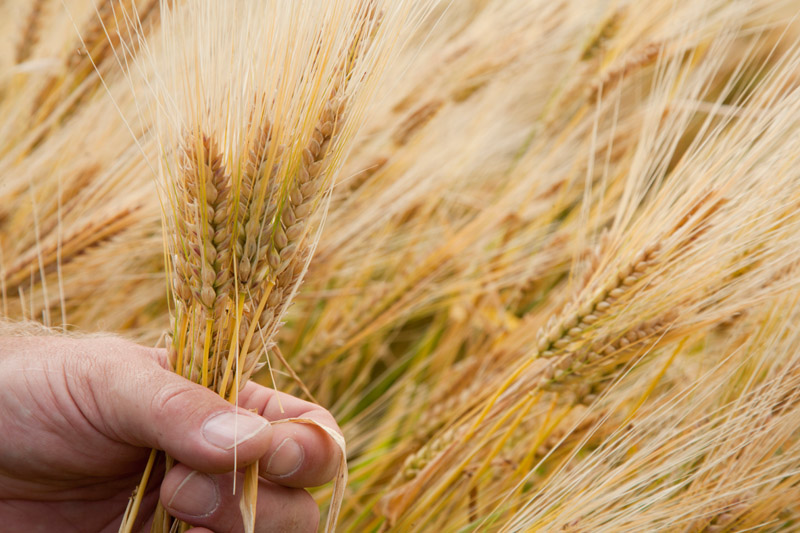 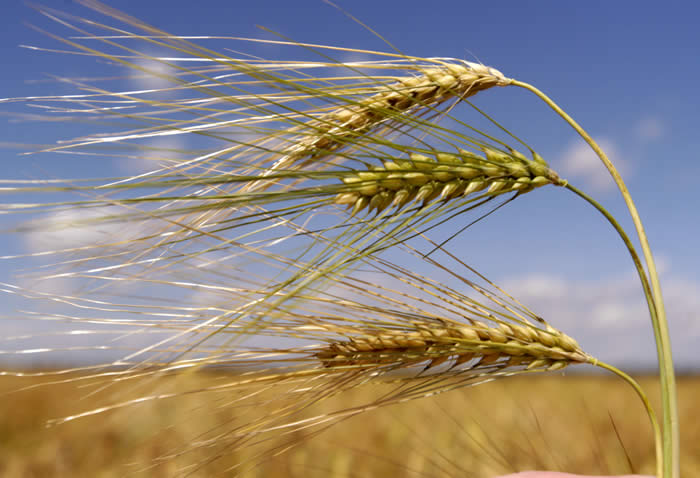 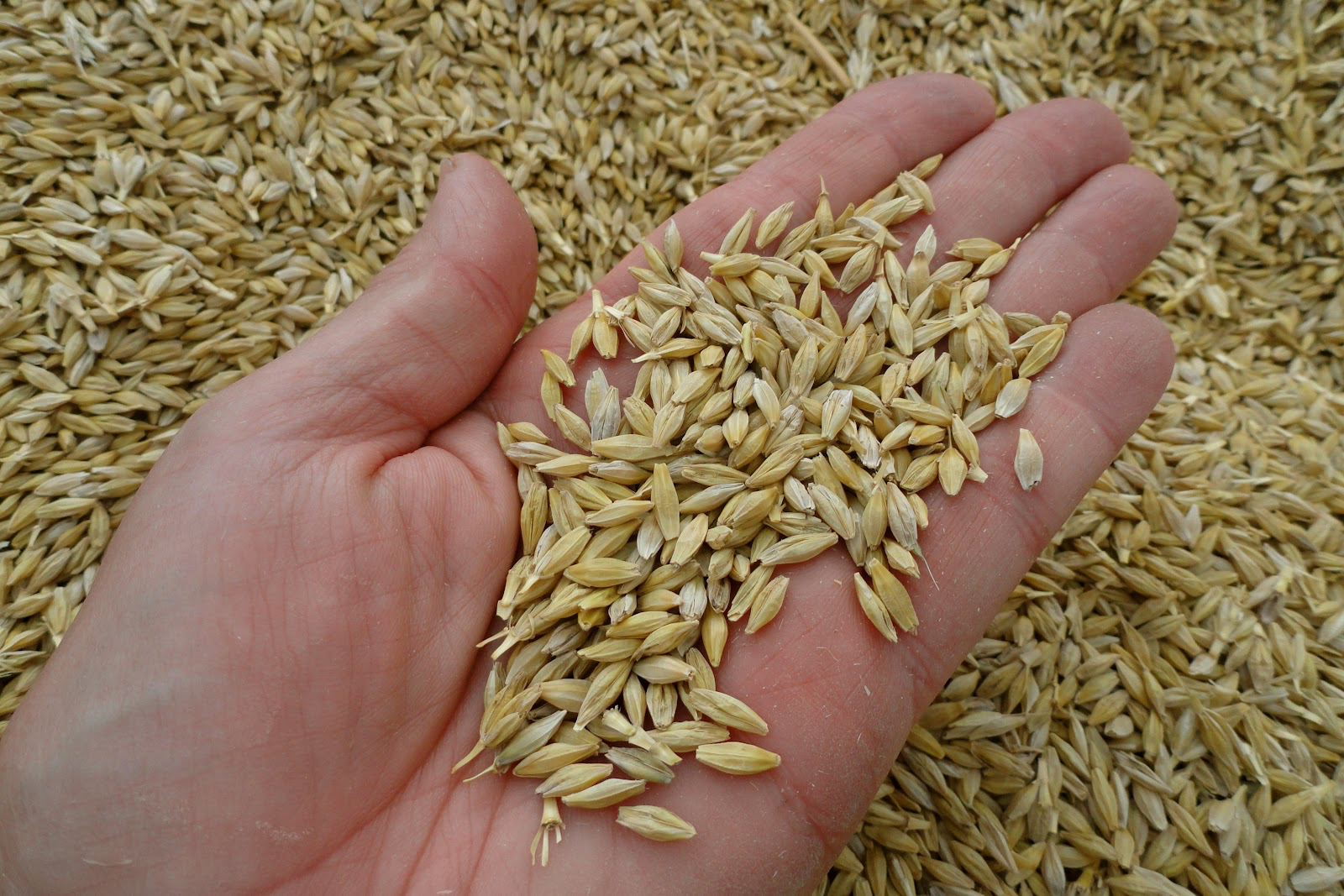 Deuteronomy 23:25
25  “When you come into your neighbor’s standing grain, you may pluck the heads with your hand, but you shall not use a sickle on your neighbor’s standing grain.
Matthew 12:1-8
2  And when the Pharisees saw it, they said to Him, “Look, Your disciples are doing what is not lawful to do on the Sabbath!”
3  But He said to them, “Have you not read what David did when he was hungry, he and those who were with him:
4  “how he entered the house of God and ate the showbread which was not lawful for him to eat, nor for those who were with him, but only for the priests?
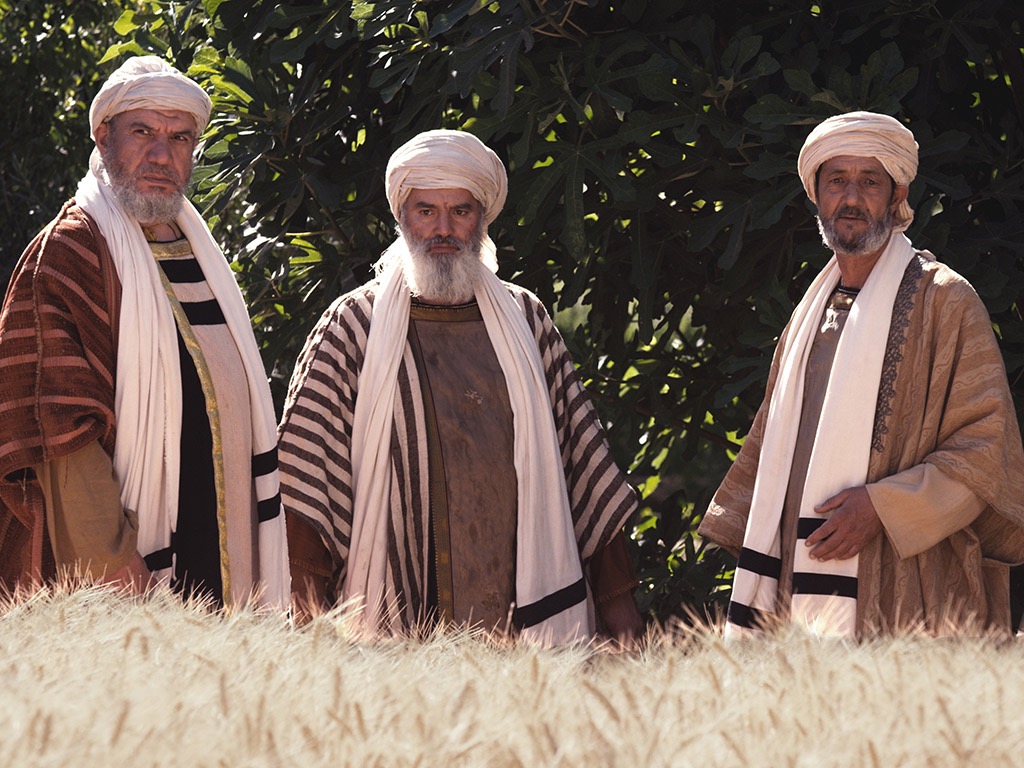 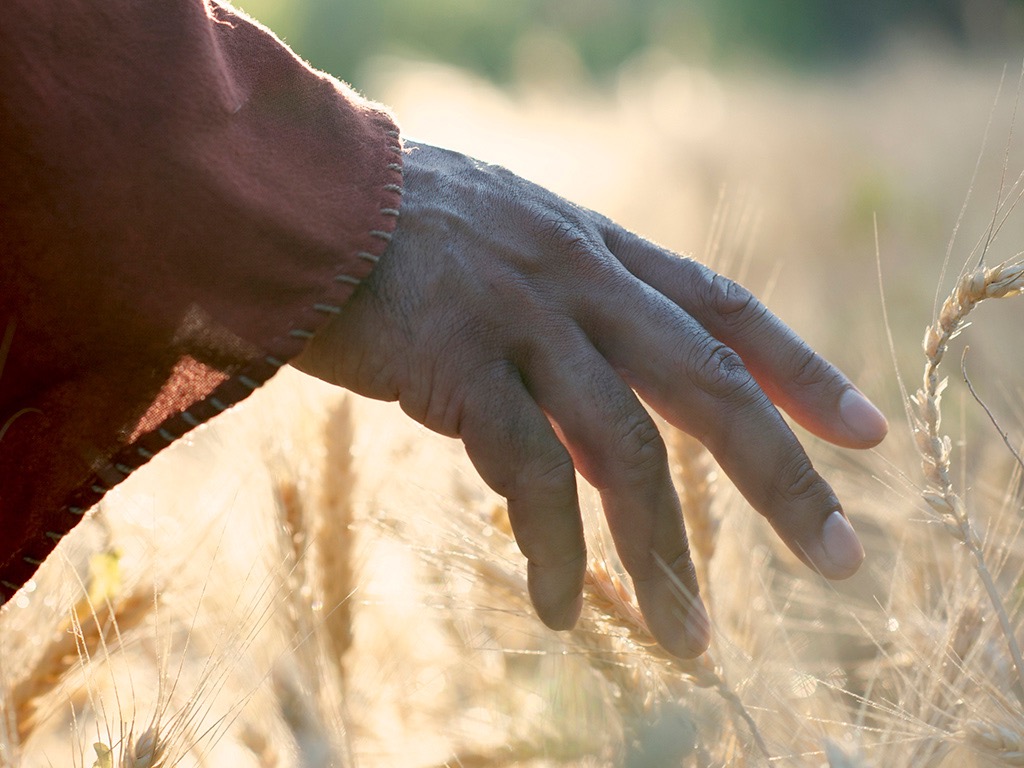 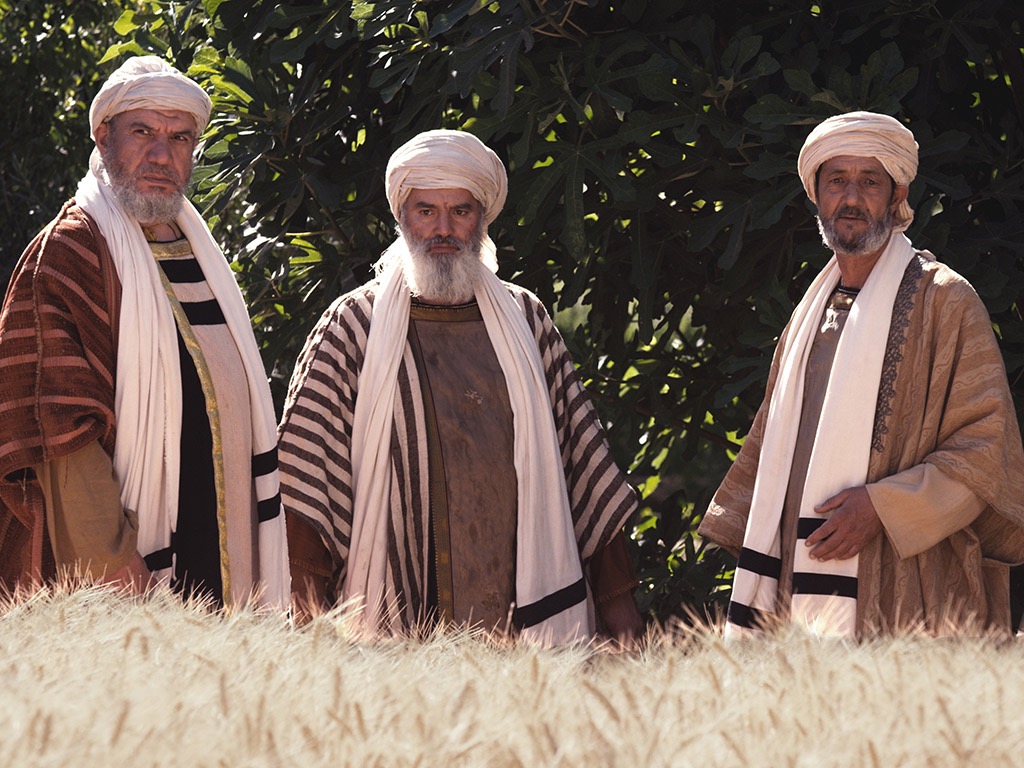 Matthew 12:1-8
2  And when the Pharisees saw it, they said to Him, “Look, Your disciples are doing what is not lawful to do on the Sabbath!”
3  But He said to them, “Have you not read what David did when he was hungry, he and those who were with him:
4  “how he entered the house of God and ate the showbread which was not lawful for him to eat, nor for those who were with him, but only for the priests?
1 Samuel 21:1-6
1  Now David came to Nob, to Ahimelech the priest. And Ahimelech was afraid when he met David, and said to him, “Why are you alone, and no one is with you?”
2  So David said to Ahimelech the priest, “The king has ordered me on some business, and said to me, ‘Do not let anyone know anything about the business on which I send you, or what I have commanded you.’ And I have directed my young men to such and such a place.
1 Samuel 21:1-6
3  “Now therefore, what have you on hand? Give me five loaves of bread in my hand, or whatever can be found.”
4  And the priest answered David and said, “There is no common bread on hand; but there is holy bread, if the young men have at least kept themselves from women.”
1 Samuel 21:1-6
5  Then David answered the priest, and said to him, “Truly, women have been kept from us about three days since I came out. And the vessels of the young men are holy, and the bread is in effect common, even though it was sanctified in the vessel this day.”
6  So the priest gave him holy bread; for there was no bread there but the showbread which had been taken from before the LORD, in order to put hot bread in its place on the day when it was taken away.
Leviticus 24:5-9 (NLT)
5  “You must bake twelve loaves of bread from choice flour, using three quarts of flour for each loaf.
6  Place the bread in the LORD’s presence on the pure gold table, and arrange the loaves in two rows, with six in each row.
7  Sprinkle some pure frankincense near each row. 
It will serve as a token offering, to be burned in place of the bread as an offering given to the LORD by fire.
Leviticus 24:5-9 (NLT)
8  Every Sabbath day this bread must be laid out before the LORD on behalf of the Israelites as a continual part of the covenant.
9  The loaves of bread belong to Aaron and his male descendants, who must eat them in a sacred place, for they represent a most holy portion of the offerings given to the LORD by fire.”
Leviticus 24:5-9 (NLT)
8  Every Sabbath day this bread must be laid out before the LORD on behalf of the Israelites as a continual part of the covenant.
9  The loaves of bread belong to Aaron and his male descendants, who must eat them in a sacred place, for they represent a most holy portion of the offerings given to the LORD by fire.”
Matthew 12:1-8
3  But He said to them, “Have you not read what David did when he was hungry, he and those who were with him:
4  “how he entered the house of God and ate the showbread which was not lawful for him to eat, nor for those who were with him, but only for the priests?
Matthew 12:1-8
5  “Or have you not read in the law that on the Sabbath the priests in the temple profane the Sabbath, and are blameless?
6  “Yet I say to you that in this place there is One greater than the temple.
7  “But if you had known what this means, ‘I desire mercy and not sacrifice,’ you would not have condemned the guiltless.
8  “For the Son of Man is Lord even of the Sabbath.”
Hosea 6:4-7 (NLT)
4  “O Israel and Judah, what should I do with you?” asks the LORD. “For your love vanishes like the morning mist and disappears like dew in the sunlight.
5  I sent my prophets to cut you to pieces. I have slaughtered you with my words, threatening you with death. My judgment will strike you as surely as day follows night.
Hosea 6:4-7 (NLT)
6  I want you to be merciful; I don’t want your sacrifices. I want you to know God; that’s more important than burnt offerings.
7  “But like Adam, you broke my covenant and rebelled against me.
Matthew 12:1-8
5  “Or have you not read in the law that on the Sabbath the priests in the temple profane the Sabbath, and are blameless?
6  “Yet I say to you that in this place there is One greater than the temple.
7  “But if you had known what this means, ‘I desire mercy and not sacrifice,’ you would not have condemned the guiltless.
8  “For the Son of Man is Lord even of the Sabbath.”
Matthew 11:28-30
28  “Come to Me, all you who labor and are heavy laden, and I will give you rest.
29  “Take My yoke upon you and learn from Me, for I am gentle and lowly in heart, and you will find rest for your souls.
30  “For My yoke is easy and My burden is light.”
Matthew 12:5-8
5  “Or have you not read in the law that on the Sabbath the priests in the temple profane the Sabbath, and are blameless?
6  “Yet I say to you that in this place there is One greater than the temple.
7  “But if you had known what this means, ‘I desire mercy and not sacrifice,’ you would not have condemned the guiltless.
8  “For the Son of Man is Lord even of the Sabbath.”
Matthew’s progression of themes:
Matthew 11:28-30: “Come to Me, all you who labor and are heavy laden, and I will give you rest . . . My yoke is easy and My burden is light.”

Matthew 12:1-5: Human need—showing mercy, love and compassion—takes precedence over strict adherence to law (or human interpretations of law).

Matthew 12:6-8: You need to understand the meaning of “I desire mercy over sacrifice.”
Mark 2:27-28
27  And He said to them, “The Sabbath was made for man, and not man for the Sabbath.
28  “Therefore the Son of Man is also Lord of the Sabbath.”
Isaiah 58:13-14
13  “If you turn away your foot from the Sabbath, from doing your pleasure on My holy day, and call the Sabbath a delight, the holy day of the LORD honorable, and shall honor Him, not doing your own ways, nor finding your own pleasure, nor speaking your own words,
14  “Then you shall delight yourself in the LORD; and I will cause you to ride on the high hills of the earth, and feed you with the heritage of Jacob your father. The mouth of the LORD has spoken.”
Mark 2:27-28
27  And He said to them, “The Sabbath was made for man, and not man for the Sabbath.
28  “Therefore the Son of Man is also Lord of the Sabbath.”
Mark 2:27-28
27  And He said to them, “The Sabbath was made for man, and not man for the Sabbath.
28  “Therefore the Son of Man is also Lord of the Sabbath.”
Genesis 2:2-3
2  And on the seventh day God ended His work which He had done, and He rested on the seventh day from all His work which He had done.
3  Then God blessed the seventh day and sanctified it, because in it He rested from all His work which God had created and made.
Colossians 1:16-18
16  For by Him all things were created that are in heaven and that are on earth, visible and invisible, whether thrones or dominions or principalities or powers. All things were created through Him and for Him.
17  And He is before all things, and in Him all things consist.
18  And He is the head of the body, the church, who is the beginning, the firstborn from the dead, that in all things He may have the preeminence.
John 1:1-3
1  In the beginning was the Word, and the Word was with God, and the Word was God.
2  He was in the beginning with God.
3  All things were made through Him, and without Him nothing was made that was made.
Hebrews 1:1-2
1  God, who at various times and in various ways spoke in time past to the fathers by the prophets,
2  has in these last days spoken to us by His Son, whom He has appointed heir of all things, through whom also He made the worlds;
Exodus 20:1, 8-10
1  And God spoke all these words, saying: . . .
8  “Remember the Sabbath day, to keep it holy.
9  Six days you shall labor and do all your work,
10  but the seventh day is the Sabbath of the LORD your God.
John 5:37
37  “And the Father Himself, who sent Me, has testified of Me. You have neither heard His voice at any time, nor seen His form.”
John 1:18, 1 John 4:12
No one has seen God at any time.
1 Timothy 6:16
16  “[God] whom no man has seen or can see…”
Hebrews 13:8
8  Jesus Christ is the same yesterday, today, and forever.
Malachi 3:6
6  “For I am the LORD, I do not change”
Luke 6:6-8
6  Now it happened on another Sabbath, also, that He entered the synagogue and taught.
Luke 6:6-8
6  Now it happened on another Sabbath, also, that He entered the synagogue and taught.
Luke 4:16
16  So He came to Nazareth, where He had been brought up. And as His custom was, He went into the synagogue on the Sabbath day, and stood up to read.
Luke 6:6-8
6  Now it happened on another Sabbath, also, that He entered the synagogue and taught. And a man was there whose right hand was withered.
7  So the scribes and Pharisees watched Him closely, whether He would heal on the Sabbath, that they might find an accusation against Him.
8  But He knew their thoughts, and said to the man who had the withered hand, “Arise and stand here.” And he arose and stood.
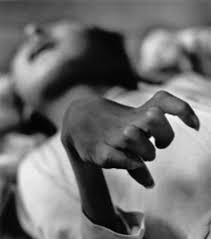 Luke 6:6-8
6  Now it happened on another Sabbath, also, that He entered the synagogue and taught. And a man was there whose right hand was withered.
7  So the scribes and Pharisees watched Him closely, whether He would heal on the Sabbath, that they might find an accusation against Him.
8  But He knew their thoughts, and said to the man who had the withered hand, “Arise and stand here.” And he arose and stood.
Mark 3:3-5
3  And He said to the man who had the withered hand, “Step forward.”
4  Then He said to them, “Is it lawful on the Sabbath to do good or to do evil, to save life or to kill?” But they kept silent.
5  And when He had looked around at them with anger, being grieved by the hardness of their hearts, He said to the man, “Stretch out your hand.”
Matthew 12:11-14
11  Then He said to them, “What man is there among you who has one sheep, and if it falls into a pit on the Sabbath, will not lay hold of it and lift it out?
12  “Of how much more value then is a man than a sheep? Therefore it is lawful to do good on the Sabbath.”
13  Then He said to the man, “Stretch out your hand.” And he stretched it out, and it was restored as whole as the other.
14  Then the Pharisees went out and plotted against Him, how they might destroy Him.
Mark 3:7-12
7  But Jesus withdrew with His disciples to the sea. And a great multitude from Galilee followed Him, and from Judea
8  and Jerusalem and Idumea and beyond the Jordan; and those from Tyre and Sidon, a great multitude, when they heard how many things He was doing, came to Him.
9  So He told His disciples that a small boat should be kept ready for Him because of the multitude, lest they should crush Him.
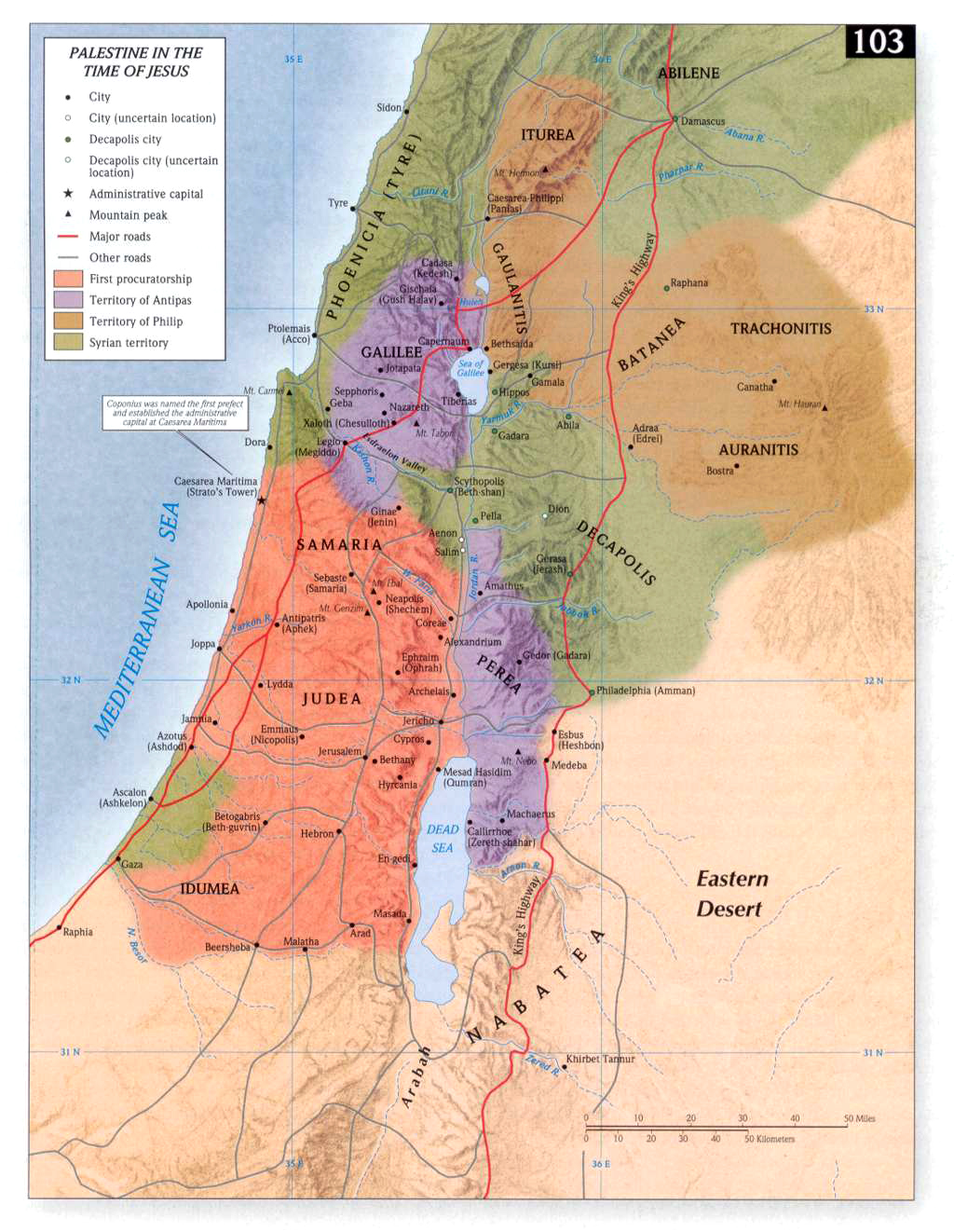 Mark 3:7-12
7  But Jesus withdrew with His disciples to the sea. And a great multitude from Galilee followed Him, and from Judea
8  and Jerusalem and Idumea and beyond the Jordan; and those from Tyre and Sidon, a great multitude, when they heard how many things He was doing, came to Him.
9  So He told His disciples that a small boat should be kept ready for Him because of the multitude, lest they should crush Him.
Mark 3:7-12
10  For He healed many, so that as many as had afflictions pressed about Him to touch Him.
11  And the unclean spirits, whenever they saw Him, fell down before Him and cried out, saying, “You are the Son of God.”
12  But He sternly warned them that they should not make Him known.
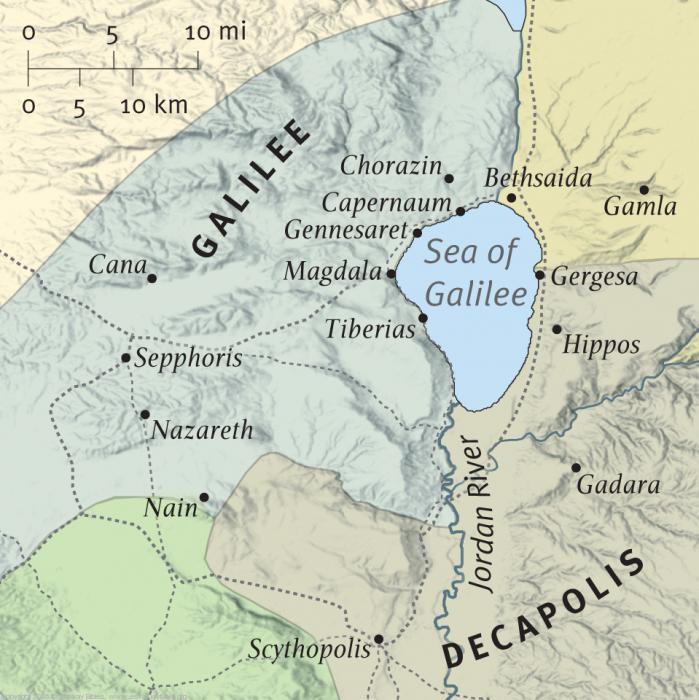 Matthew 12:16-21
16  Yet He warned them not to make Him known,
17  that it might be fulfilled which was spoken by Isaiah the prophet, saying:
18  “Behold! My Servant whom I have chosen, My Beloved in whom My soul is well pleased! I will put My Spirit upon Him, and He will declare justice to the Gentiles.

Quoting/translating from Isaiah 42:1-4
Matthew 12:16-21
19  He will not quarrel nor cry out, nor will anyone hear His voice in the streets.
20  A bruised reed He will not break, and smoking flax He will not quench, till He sends forth justice to victory;
21  And in His name Gentiles will trust.”

Quoting/translating from Isaiah 42:1-4
Matthew 12:16-21 (NLT)
19  He will not fight or shout; he will not raise his voice in public.
20  He will not crush those who are weak, or quench the smallest hope, until he brings full justice with his final victory.
21  And his name will be the hope of all the world.
Mark 3:13-19
13  And He went up on the mountain and called to Him those He Himself wanted. And they came to Him.
14  Then He appointed twelve, that they might be with Him and that He might send them out to preach,
15  and to have power to heal sicknesses and to cast out demons:
Mark 3:13-19
16  Simon, to whom He gave the name Peter;
17  James the son of Zebedee and John the brother of James, to whom He gave the name Boanerges, that is, “Sons of Thunder”;
18  Andrew, Philip, Bartholomew, Matthew, Thomas, James the son of Alphaeus, Thaddaeus, Simon the Cananite;
19  and Judas Iscariot, who also betrayed Him. And they went into a house.
Luke 6:12-16
12  Now it came to pass in those days that He went out to the mountain to pray, and continued all night in prayer to God.
13  And when it was day, He called His disciples to Himself; and from them He chose twelve whom He also named apostles:
Luke 6:12-16
14  Simon, whom He also named Peter, and Andrew his brother; James and John; Philip and Bartholomew;
15  Matthew and Thomas; James the son of Alphaeus, and Simon called the Zealot;
16  Judas the son of James, and Judas Iscariot who also became a traitor.
Luke’s list
Mark’s list
Simon Peter
James and John
Andrew
Philip
Bartholomew
Matthew
Thomas
James the son of Alphaeus
Judas son of James
Simon the zealot
Judas Iscariot
Simon Peter
James and John
Andrew
Philip
Bartholomew
Matthew
Thomas
James the son of Alphaeus
Thaddaeus
Simon the Cananite
Judas Iscariot
People with two names:
Judas (Hebrew Judah)
Thaddeus (Greek)

Simon (Hebrew Shimon or Simeon) 
Peter (Greek Petros)

Paul (Greek Paulus)
Saul (Hebrew Sha’ul)

Barnabas
Joses (Hebrew Yoseph)